Измерение углов
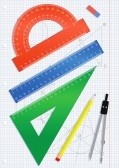 7 класс
Учитель математики 
МКОУ Обская ООШ
Водянова Елена Анатольевна
Проверочная работа
I вариант

На прямой b отмечены точки С, D и Е так, что СD = 6 см, DЕ = 8 см. Какой может быть длина отрезка СЕ?

Точка М – середина отрезка АВ; МВ = 4,3 дм. Найдите длину отрезка АВ в миллиметрах.
­II вариант

На прямой m отмечены точки А, В и С так, что АС = 12 см, АВ = 8 см. Какой может быть длина отрезка ВС?

Точка Р – середина отрезка MN. Найдите длину отрезка PN в метрах, если MN = 14 дм.
Ответ: 14 см или 2 см
Ответ: 20 см или 4 см
Ответ: 0,7 м
Ответ: 860 мм
Проверяем!
Измерение углов
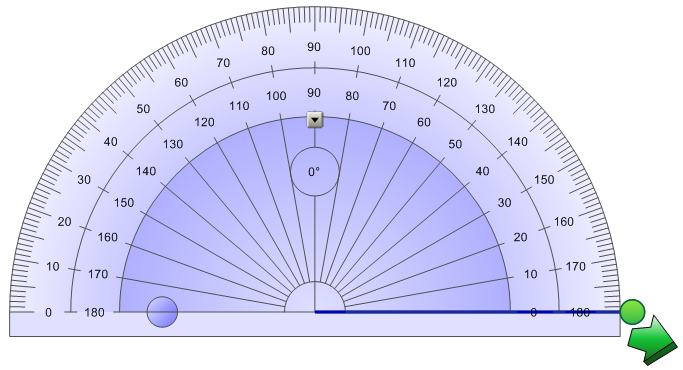 Измерение углов
Вспомним, как строятся и измеряются углы с помощью транспортира
Нам понадобятся…
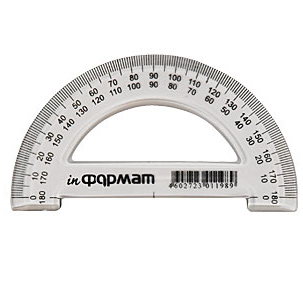 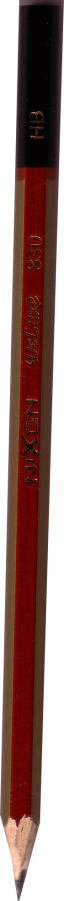 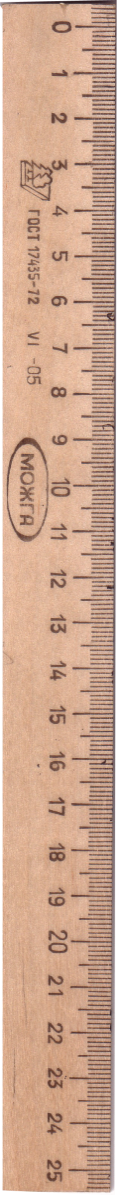 Измерение углов
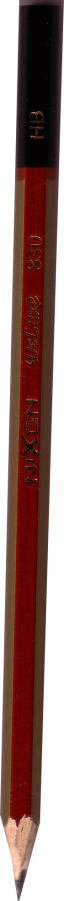 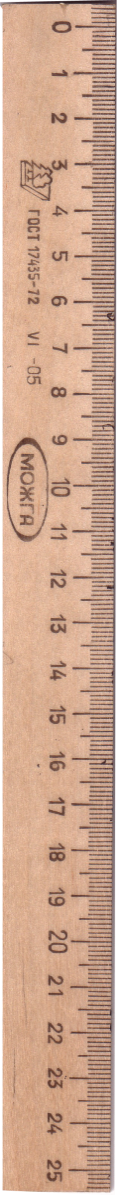 В
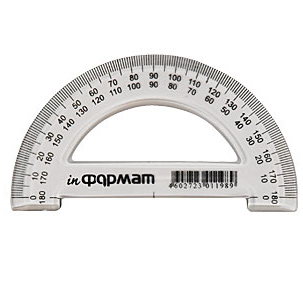 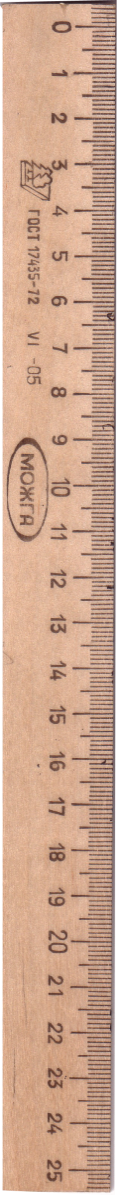 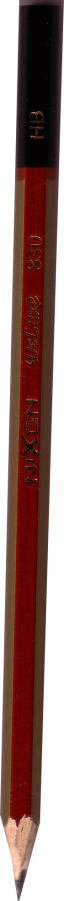 О
А
Измерение углов
Измерим величину угла АОВ
А
125°
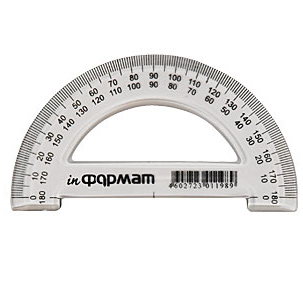 О
В
Измерение углов
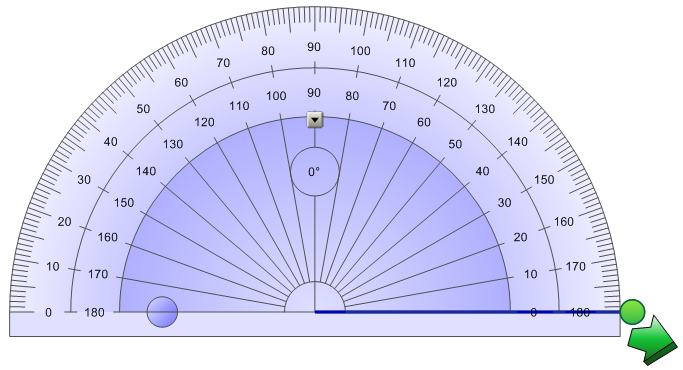 Измерение углов
Свойства углов: 
равные углы имеют равные градусные меры;
меньший угол имеет меньшую градусную меру;
развернутый угол равен 180°; неразвернутый угол меньше 180°;
когда луч делит угол на два угла, градусная мера всего угла равна сумме градусных мер этих углов.
Выполните практические задания №№ 41, 42, 43
Измерение углов
Задача № 46 На рисунке изображены лучи с общим началом в точке О. 
а) Найдите градусные меры углов АОХ, ВОХ, АОВ, СОВ, DОХ;
б) назовите углы равные 20°;
в)  назовите все углы со стороной ОА 
и найдите их градусные меры.
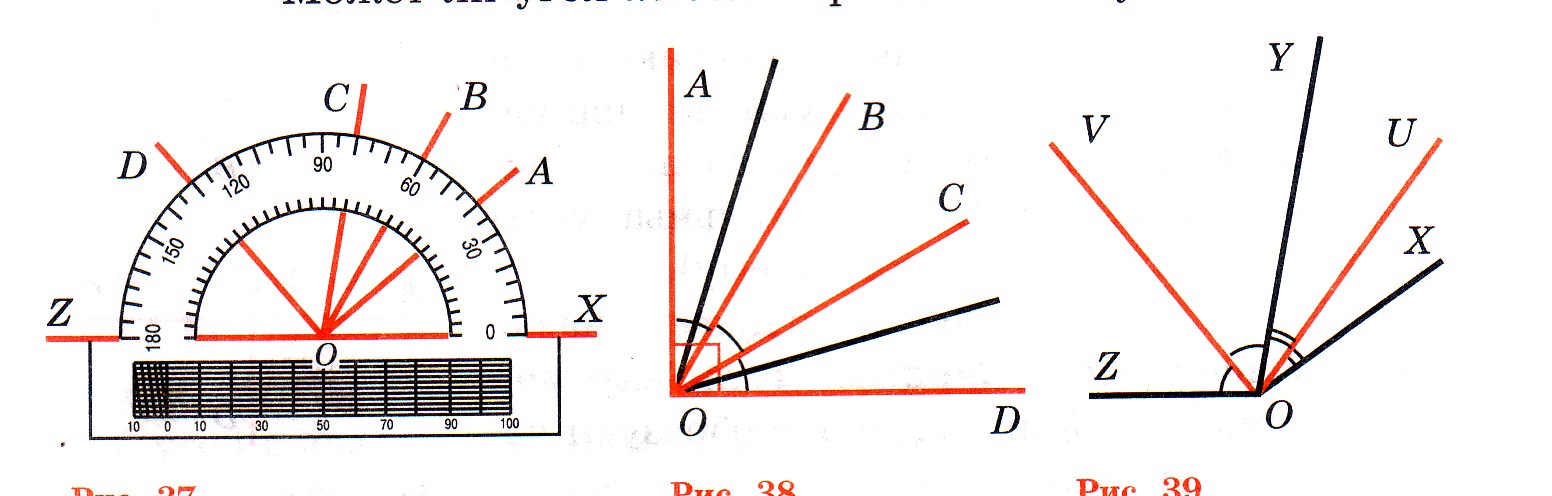 Виды углов
Введем понятия острого, прямого и тупого углов
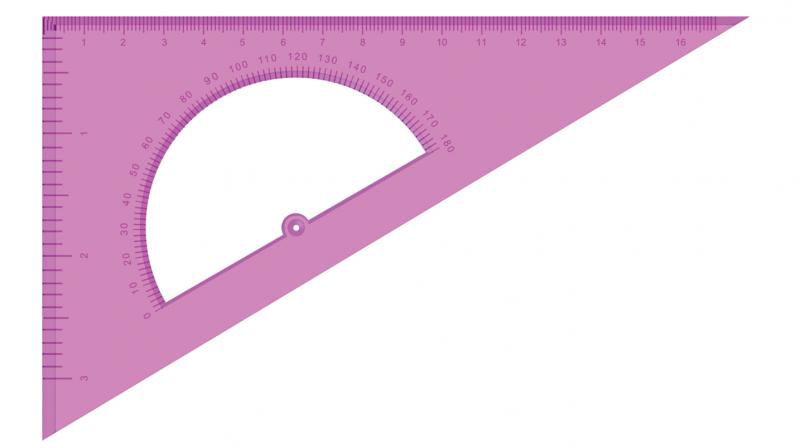 Измерение углов
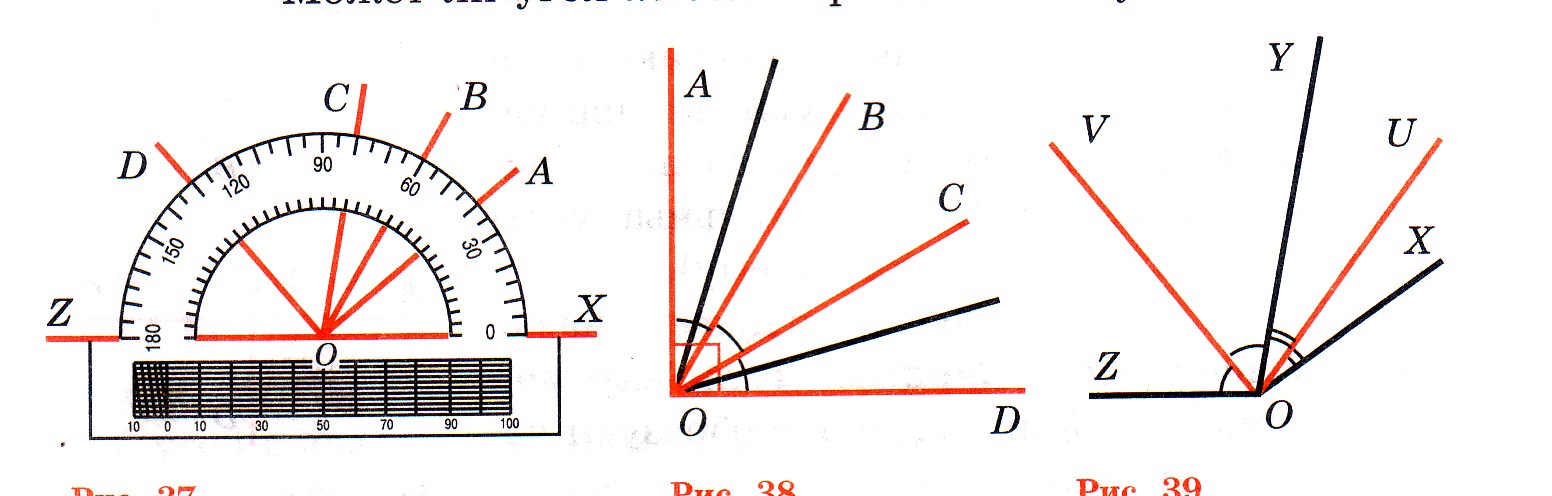 Задача № 51 
На рисунке угол АОD прямой , 
∠АОВ = ∠ВОС = ∠COD.  
Найдите угол, образованный биссектрисами углов АОВ и COD
Измерение углов
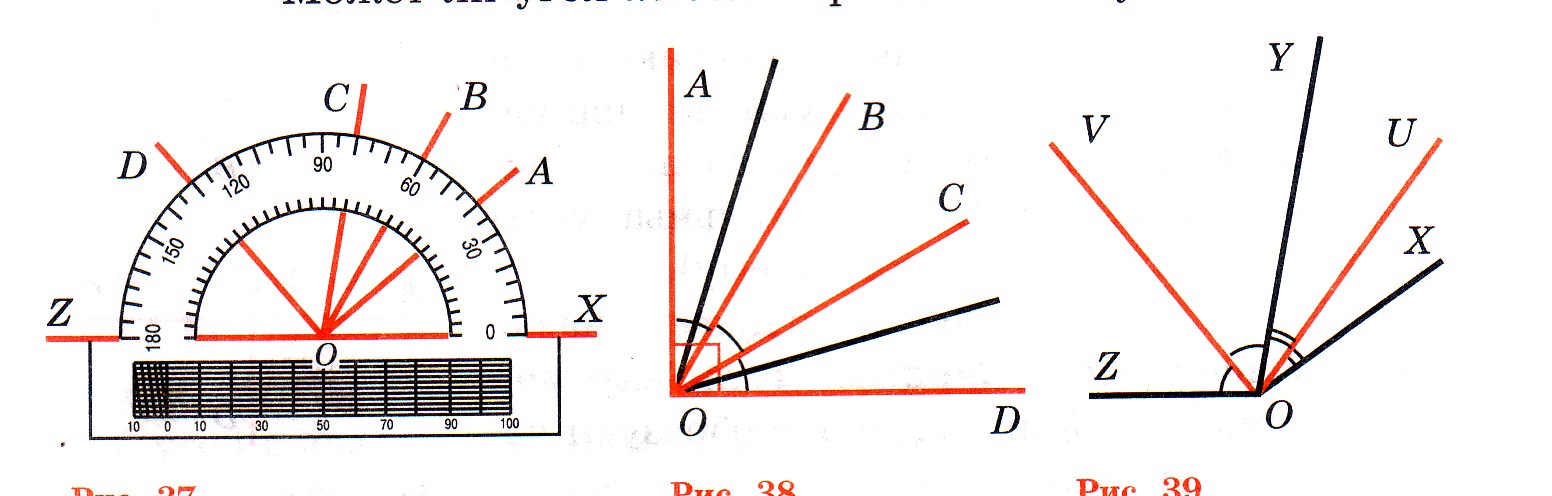 Задача № 52 
На рисунке  луч OV является биссектрисой угла  ZOY, а луч OU – биссектрисой угла  XOY. Найдите ∠XOZ,  если ∠UOV = 80°.
Решение задач по готовым чертежам
Задача 1











Найти: ∠АОВ



Ответ:   73°
­Задача 2











Найти: ∠NQR



Ответ:   70°
А
Р
С
N
77°
29°
44°
О
147°
Q
В
R
Решение задач по готовым чертежам
Задача 3











Найти: ∠АОС и ∠СОВ,                         если ∠АОВ = 80°


Ответ:   35° и 45°
­Задача 4











Найти: ∠РQN и ∠NQR,                       



Ответ:   18° и 72°
А
С
Р
N
?
?
на 10° больше
О
в 4 раза больше
В
Q
R
Решение задач
Задача № 47(б),  №48











Дома: § 5 (п.9-10), ответить на вопросы  14–16 на с. 25–26; 
№№ 44; 47(а), 49, 50
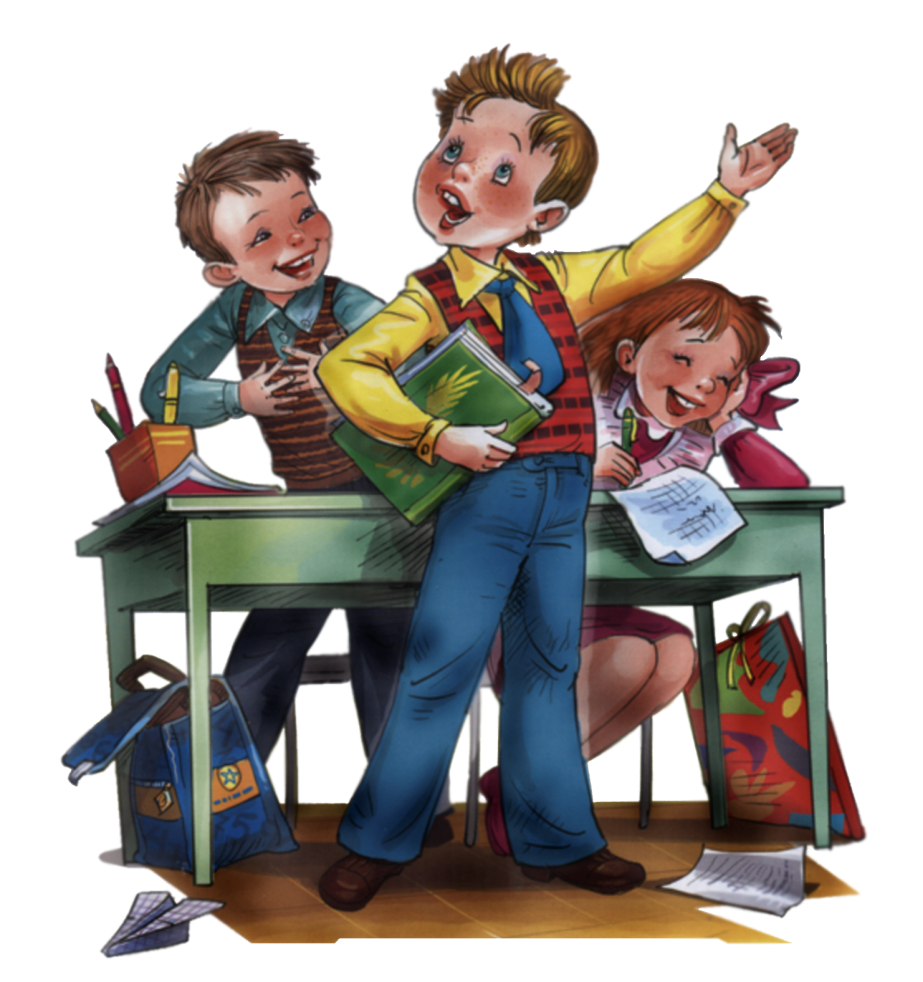